Постановка задачи
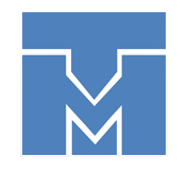 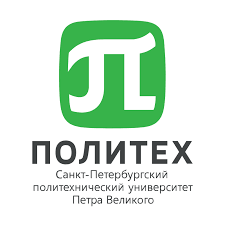 Санкт-Петербургский политехнический университет имени Петра Великого
Физико-механический институт
Высшая школа теоретической механики и математической физики
Дано: Вертикальные перемещения и опорные реакции в отслеживаемых точках
Выпускная квалификационная работа

Исследование описательных возможностей математических представлений допустимых значений усилий предварительного натяжения вант
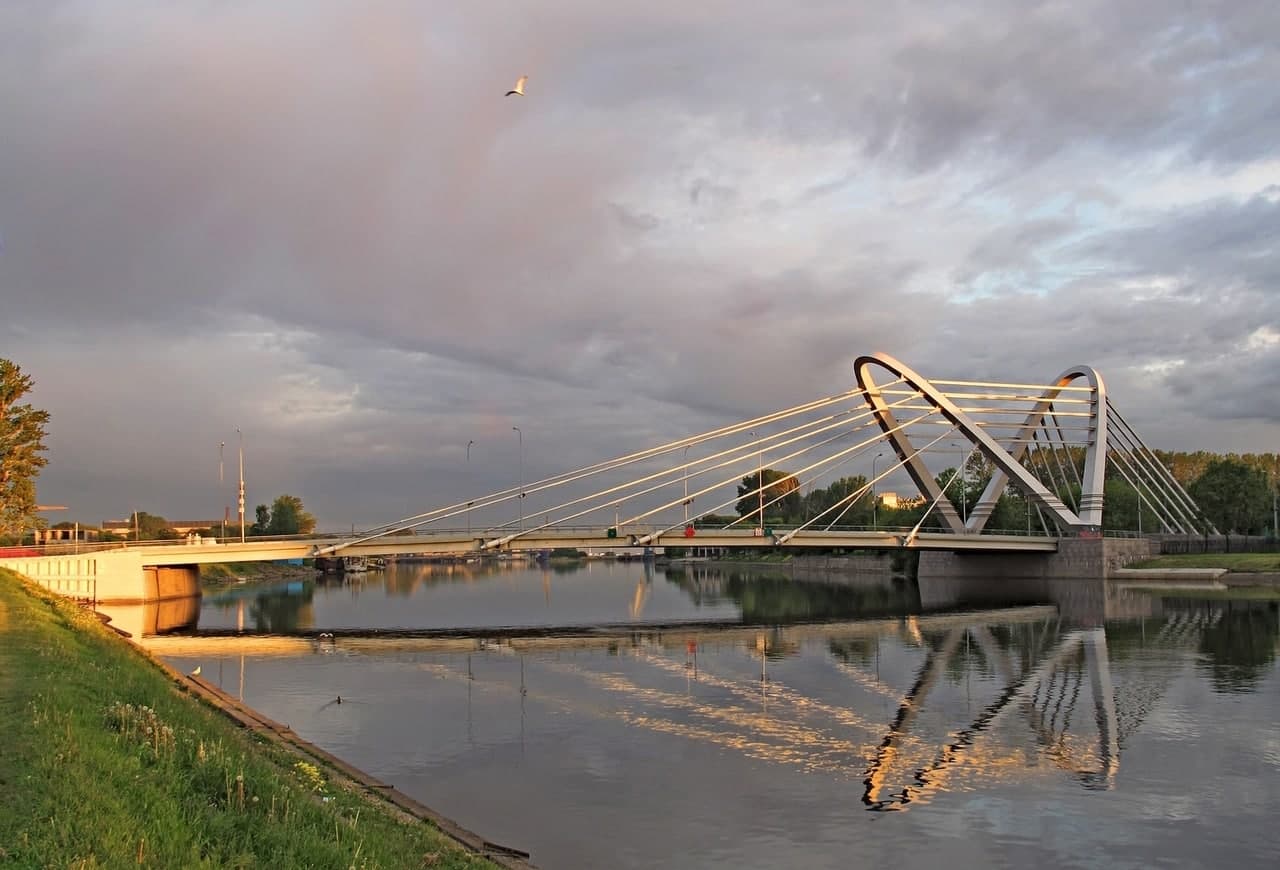 Найти: Усилия предварительного натяжения вант
Задача: Найти такие значения усилий предварительного натяжения вант, которые позволят перемещениям и опорным реакциям принять требуемые значения
Научный руководитель:
А.В. Порубов, профессор ВШТМиМФ, доктор физико-математических наук
Консультант:
М.Ю. Горохов, главный специалист АО «Институт Стройпроект»
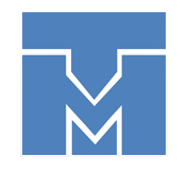 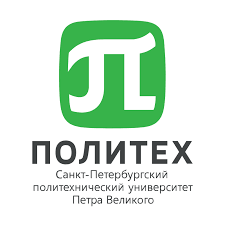 Санкт-Петербургский политехнический университет имени Петра Великого
Физико-механический институт
Высшая школа теоретической механики и математической физики
Постановка задачи
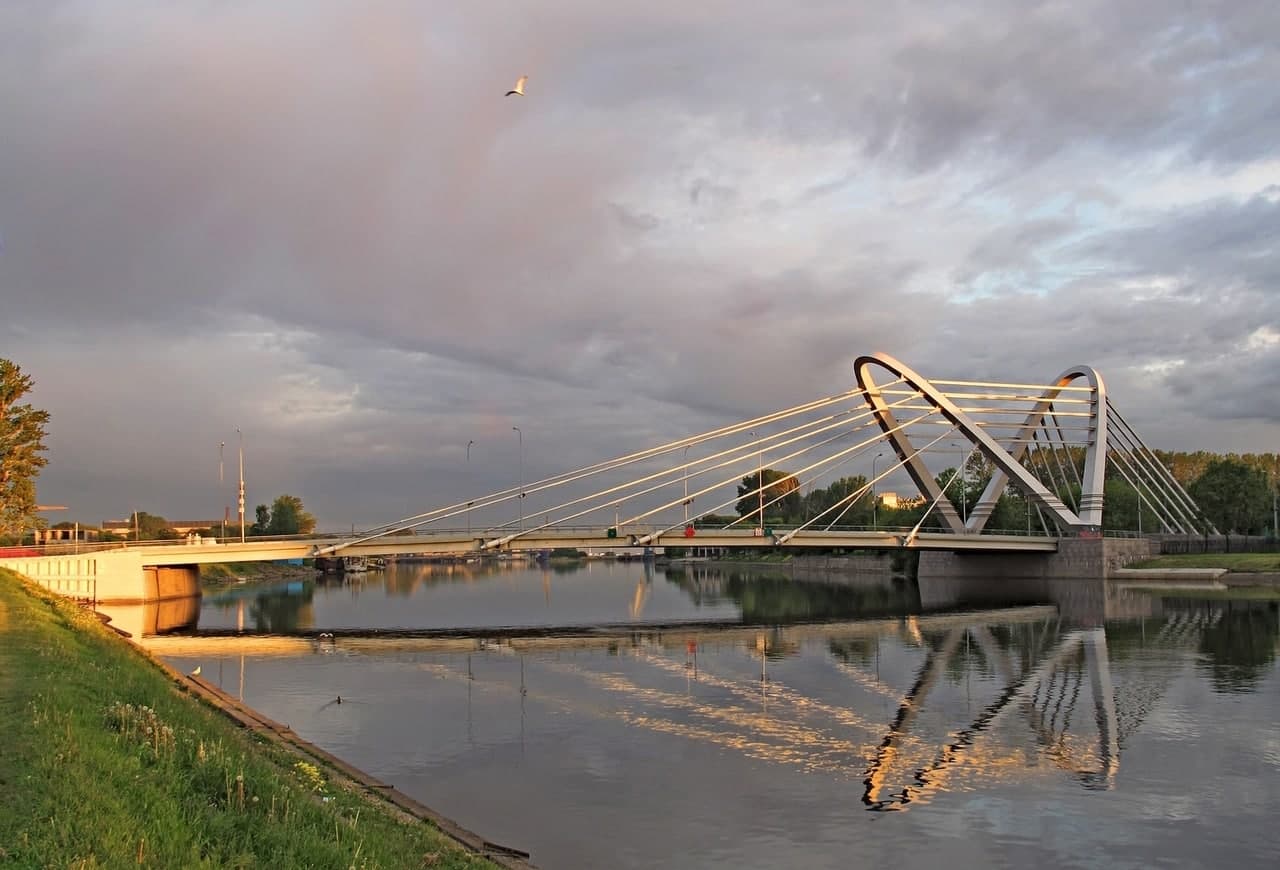 Дано: Вертикальные перемещения и опорные реакции в отслеживаемых точках
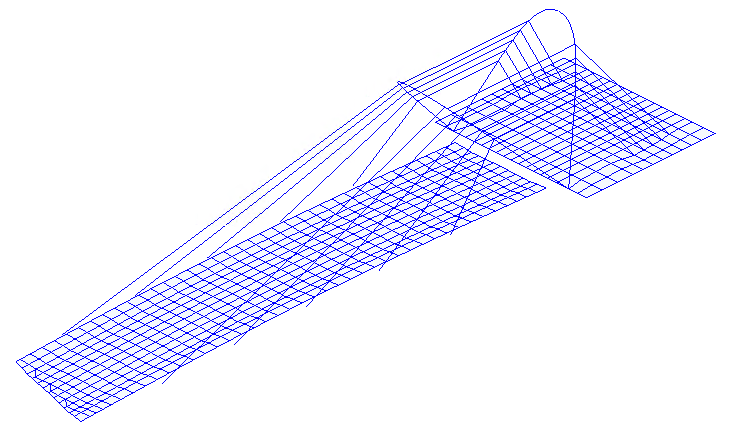 Найти: Усилия предварительного натяжения вант
Задача: Найти такие значения усилий предварительного натяжения вант, которые позволят перемещениям и опорным реакциям принять требуемые значения
2
Выпускная квалификационная работа

Исследование описательных возможностей математических представлений допустимых значений усилий предварительного натяжения вант
Научный руководитель:
А.В. Порубов, профессор ВШТМиМФ, доктор физико-математических наук
Консультант:
М.Ю. Горохов, главный специалист АО «Институт Стройпроект»
Проблематика
Постановка задачи
Дано: Вертикальные перемещения и опорные реакции в отслеживаемых точках
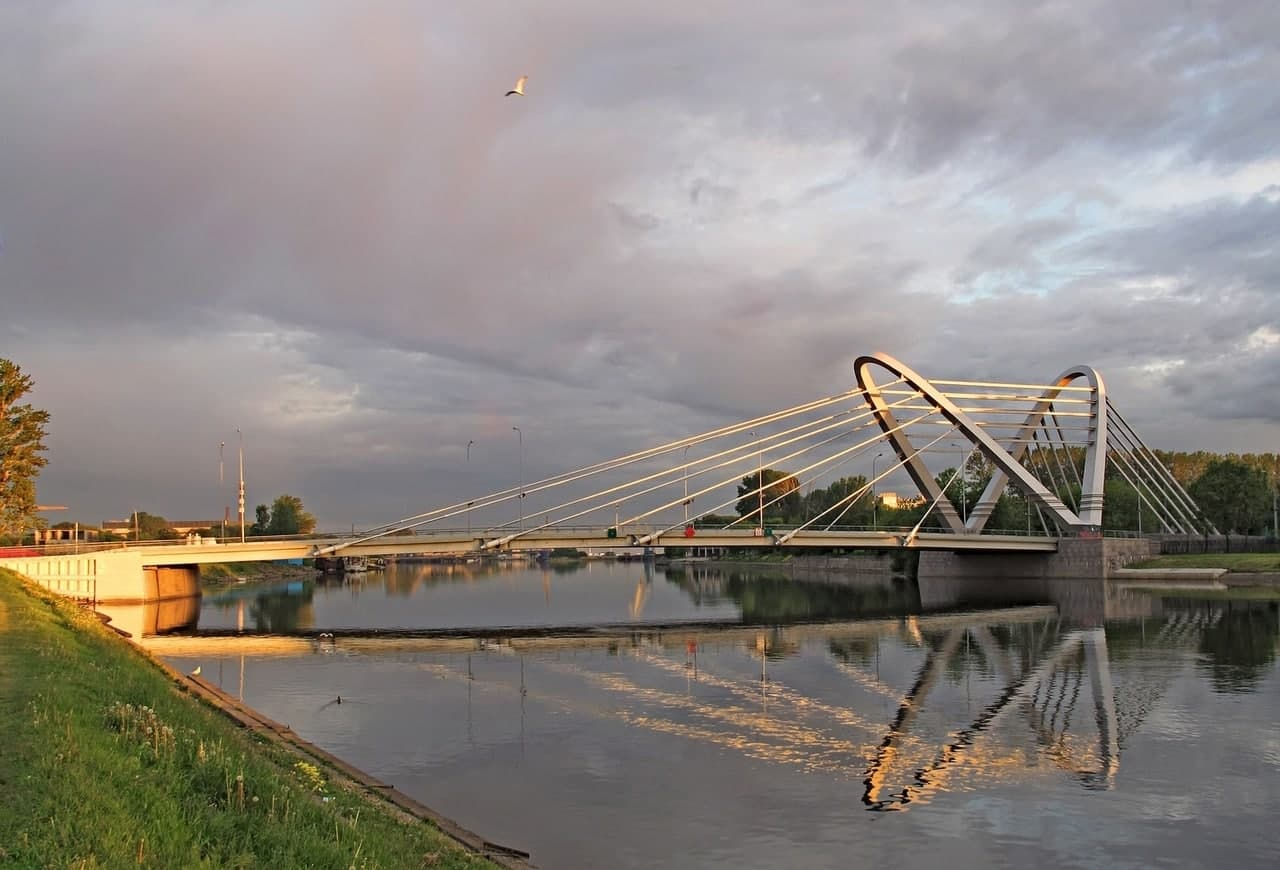 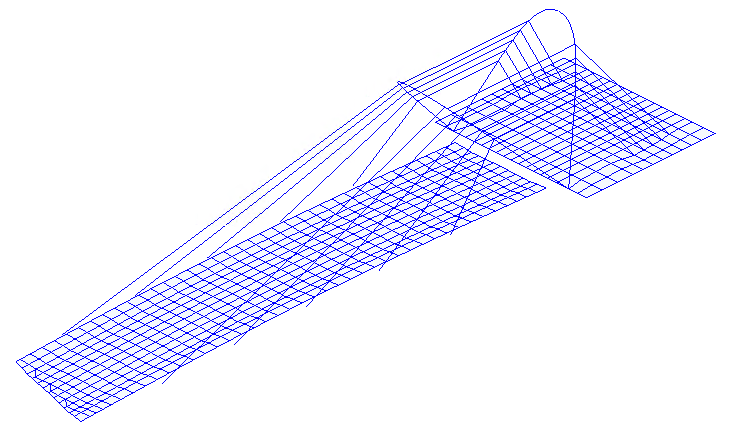 Найти: Усилия предварительного натяжения вант
Случай: разная размерность N > K
Проблема: существование бесконечного числа решений для случая разной размерности
Причина: СЛАУ недоопределенная
Следствие: решение задачи попадает в локальный минимум
Задача: Найти такие значения усилий предварительного натяжения вант, которые позволят перемещениям и опорным реакциям принять требуемые значения
3
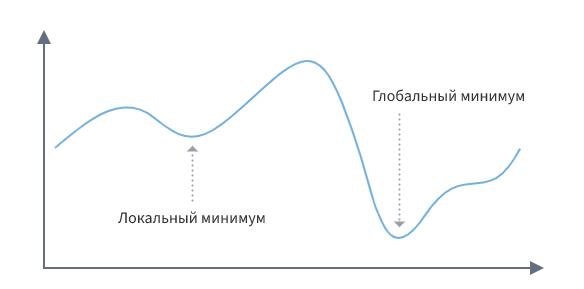 Постановка задачи
Методы исследования
Постановка задачи
Проблематика
Гипотеза: возможность применения моделей машинного обучения в качестве методов решения задачи
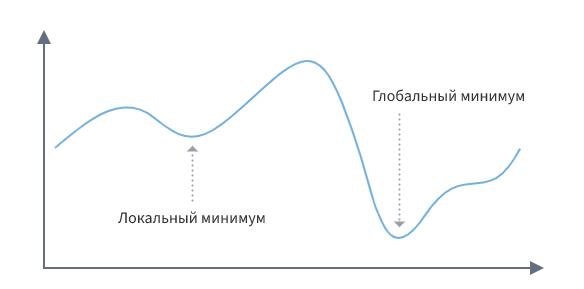 Исследуемые модели:
Линейная регрессия
Нейронная сеть
Генетический алгоритм
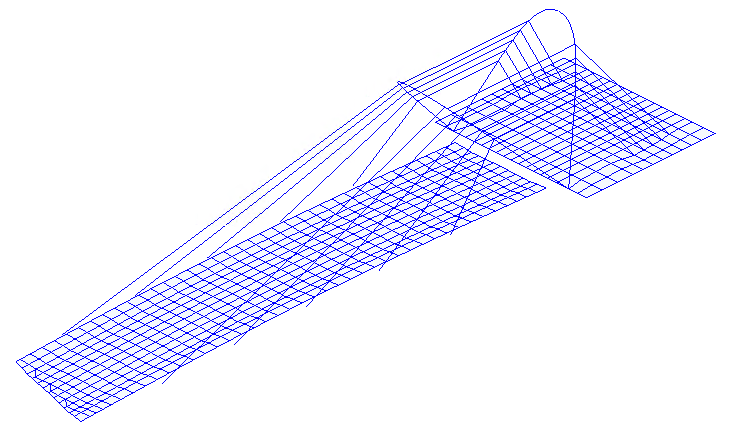 Случай: разная размерность N > K
Проблема: существование бесконечного числа решений для случая разной размерности
Причина: СЛАУ недоопределенная
Следствие: решение задачи попадает в локальный минимум
Применение:
Непосредственное вычисление усилий предварительного натяжения вант
Построение псевдообратной матрицы Мура-Пенроуза
4
Построение набора данных
Проблематика
Методы исследования
Гипотеза: возможность применения моделей машинного обучения в качестве методов решения задачи
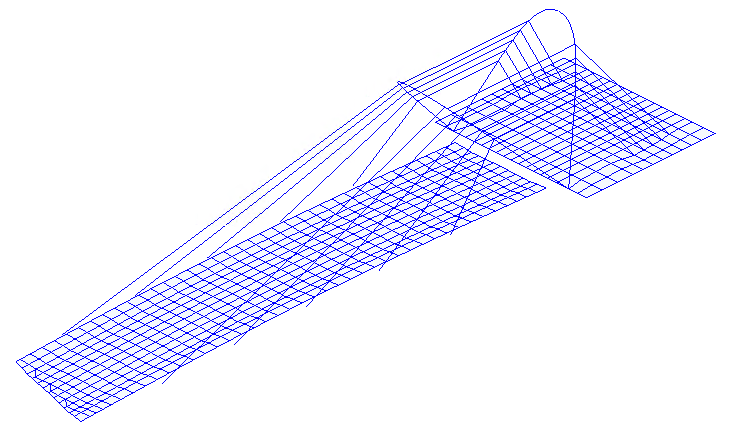 Исследуемые модели:
Линейная регрессия
Нейронная сеть
Генетический алгоритм
Случай: разная размерность N > K
Проблема: существование бесконечного числа решений для случая разной размерности
Причина: СЛАУ недоопределенная
Следствие: решение задачи попадает в локальный минимум
Применение:
Непосредственное вычисление усилий предварительного натяжения вант
Построение псевдообратной матрицы Мура-Пенроуза
5
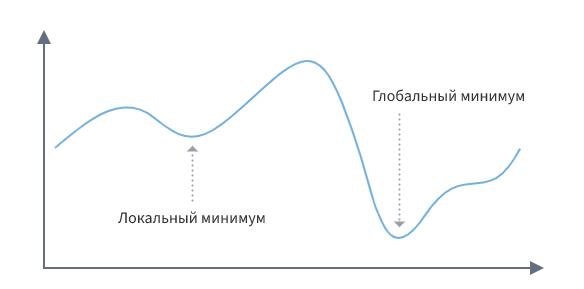 Построение набора данных
Методы исследования
Гипотеза: возможность применения моделей машинного обучения в качестве методов решения задачи
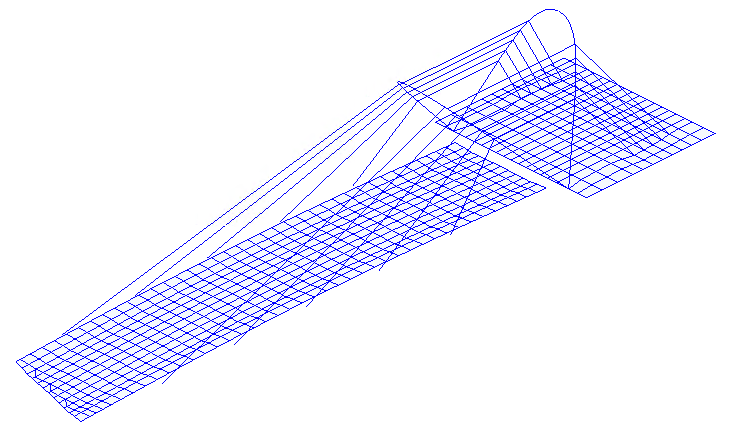 Исследуемые модели:
Линейная регрессия
Нейронная сеть
Генетический алгоритм
Применение:
Непосредственное вычисление усилий предварительного натяжения вант
Построение псевдообратной матрицы Мура-Пенроуза
6
Непосредственное вычисление усилий предварительного натяжения вант
Линейная регрессия
Построение набора данных
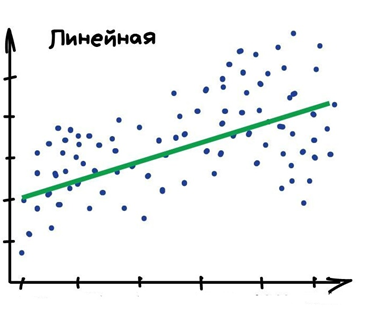 Для исследуемой задачи модель будет иметь вид
Непосредственное вычисление усилий предварительного натяжения вант
или
Результат: модель способная по заранее заданным ограничениям на систему вычислять требуемые усилия предварительного натяжения
7
Непосредственное вычисление усилий предварительного натяжения вант
Нейронная сеть
Линейная регрессия
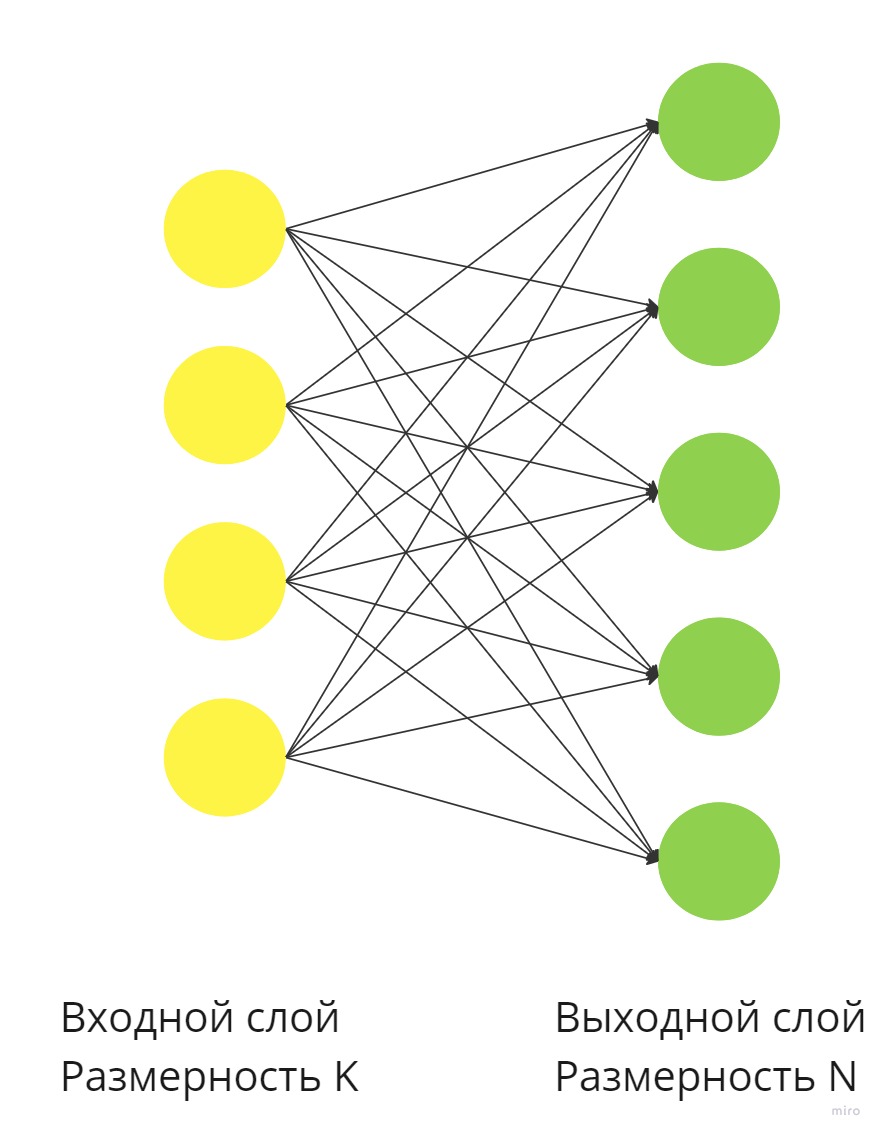 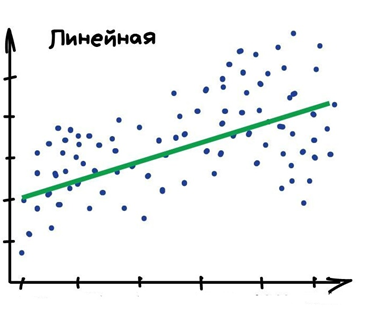 Вид нейронной сети: полносвязная нейронная сеть прямого распространения с обратным распространением ошибки
Для исследуемой задачи модель будет иметь вид
Параметры:
Функция активации: ReLU
Архитектура нейронной сети: 2 слоя (входной и выходной)
Выходной слой: размерность N (количество вант)
Входной слой: размерность K (количество ограничений)
Функция потерь: средняя квадратичная ошибка (MSE)
или
Результат: модель способная по заранее заданным ограничениям на систему вычислять требуемые усилия предварительного натяжения
8
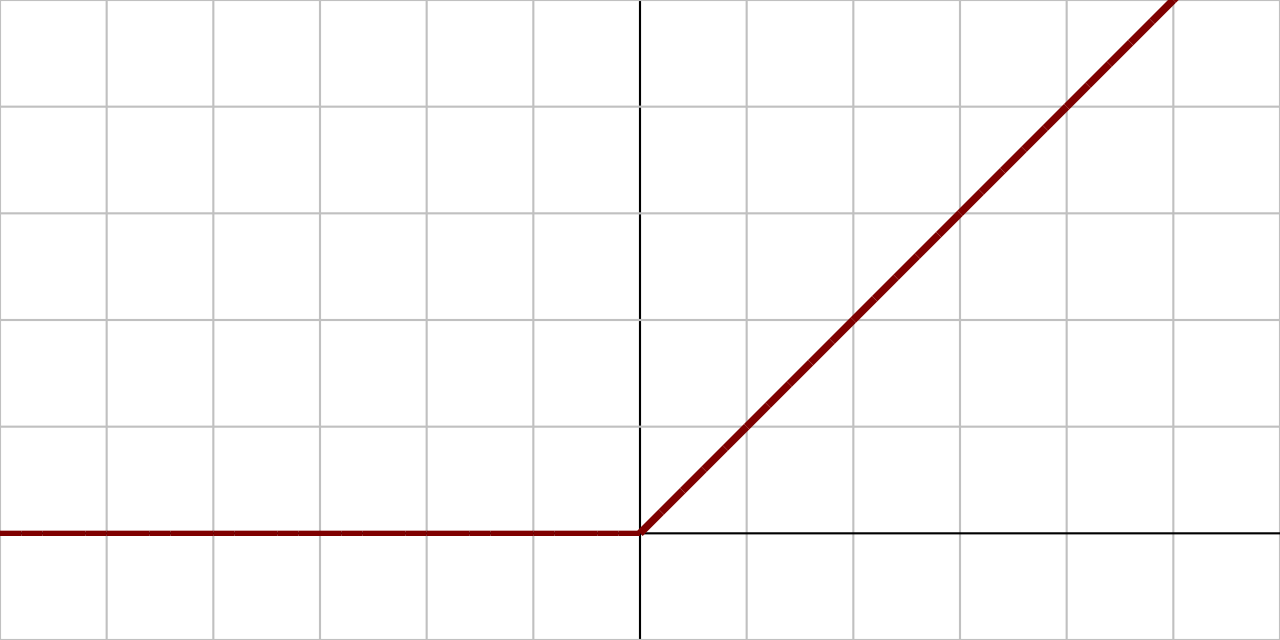 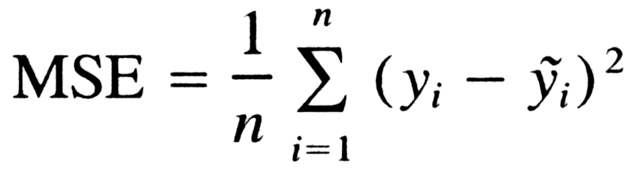 Функция ReLU
Генетический алгоритм
Линейная регрессия
Непосредственное вычисление усилий предварительного натяжения вант
Нейронная сеть
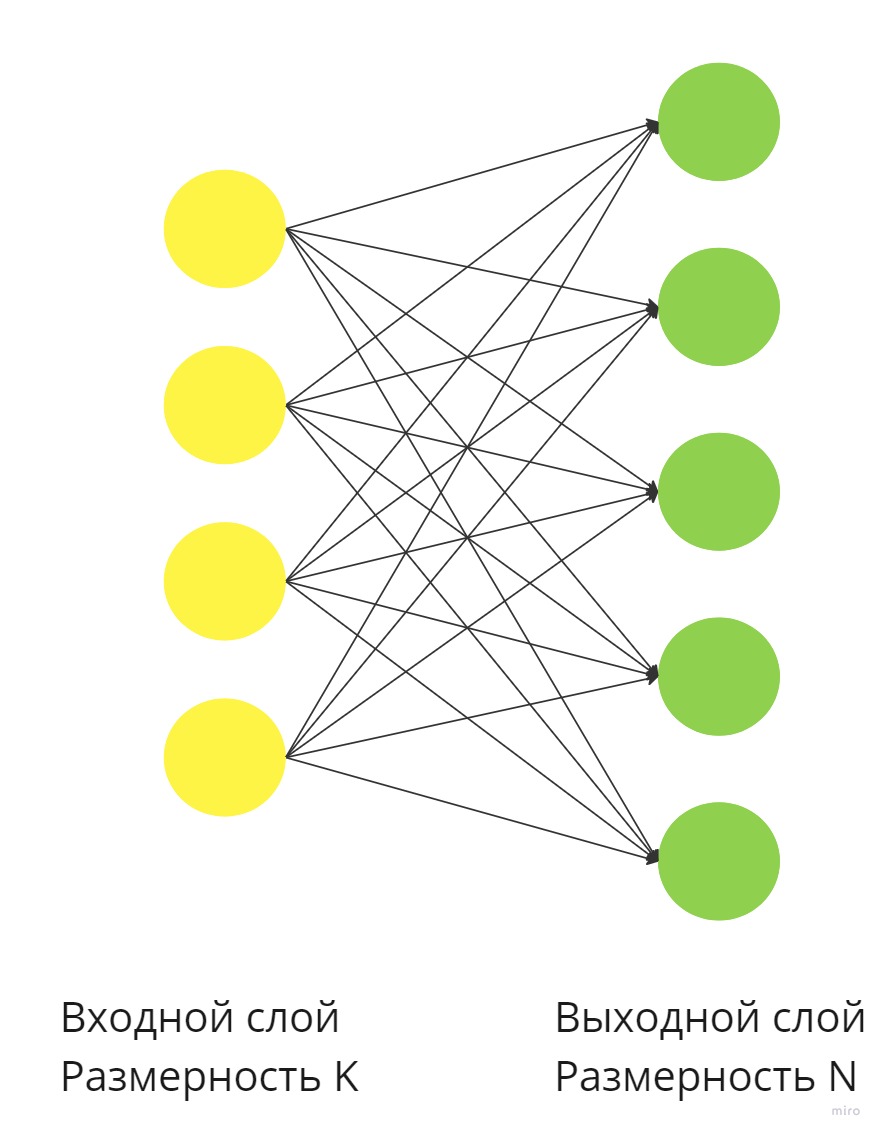 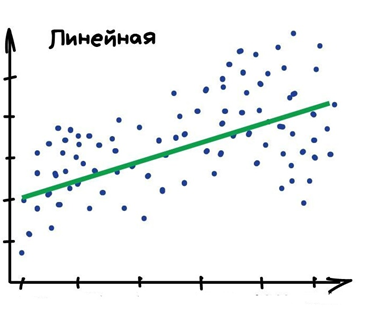 Вид нейронной сети: полносвязная нейронная сеть прямого распространения с обратным распространением ошибки
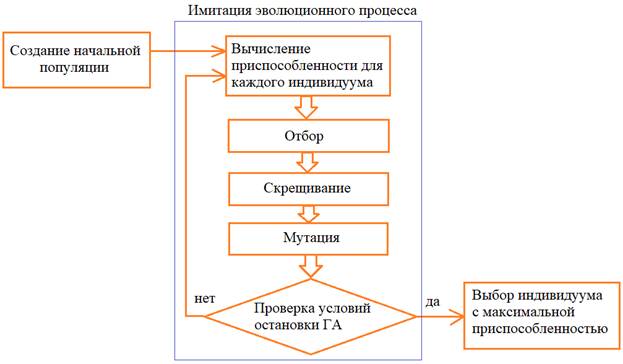 Для исследуемой задачи модель будет иметь вид
Параметры:
Функция активации: ReLU
Архитектура нейронной сети: 2 слоя (входной и выходной)
Выходной слой: размерность N (количество вант)
Входной слой: размерность K (количество ограничений)
Функция потерь: средняя квадратичная ошибка (MSE)
или
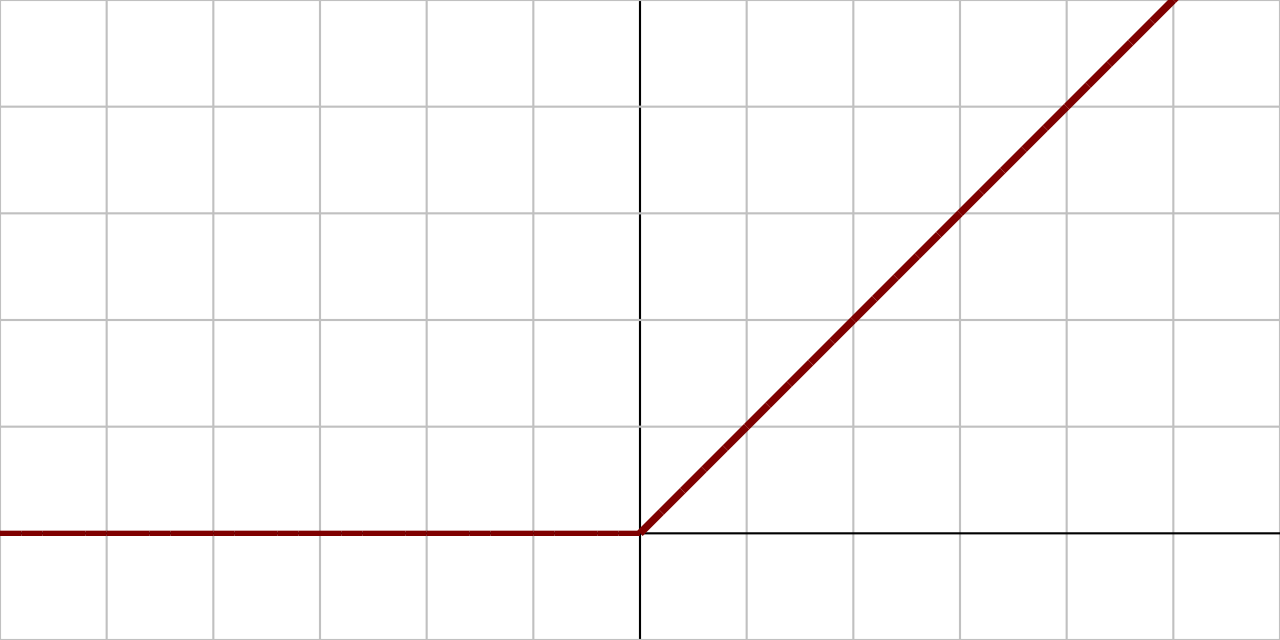 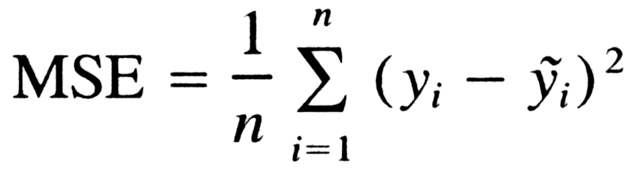 Результат: индивид с наилучшим значением функции приспособленности
Результат: модель способная по заранее заданным ограничениям на систему вычислять требуемые усилия предварительного натяжения
Функция ReLU
9
Нейронная сеть
Результаты
Генетический алгоритм
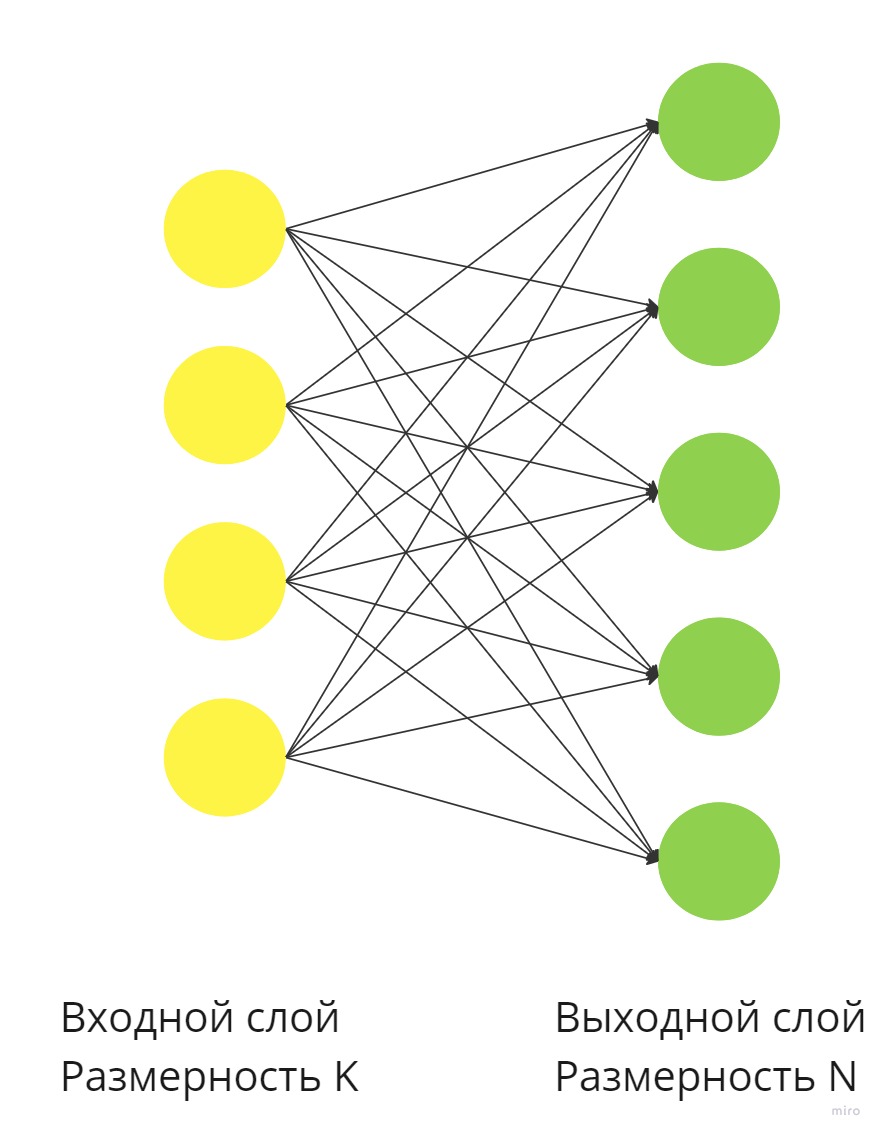 Непосредственное вычисление усилий предварительного натяжения вант
Дано: Опорные реакции в точках крепления балки жесткости с опорой, вертикальные перемещение в центре пролетного строения (допустимое отклонение ±50мм)
Вид нейронной сети: полносвязная нейронная сеть прямого распространения с обратным распространением ошибки
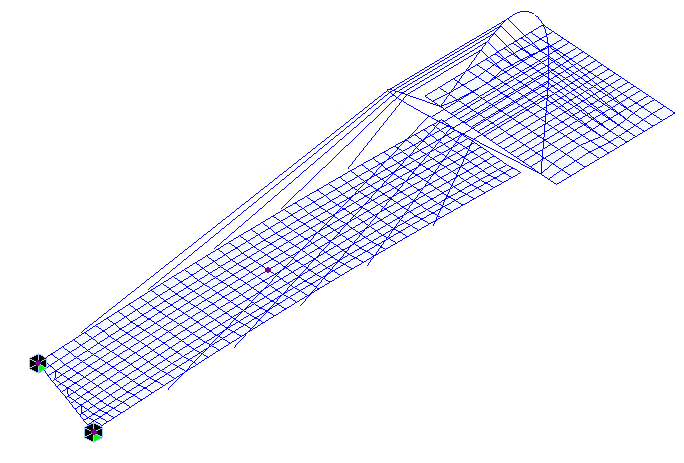 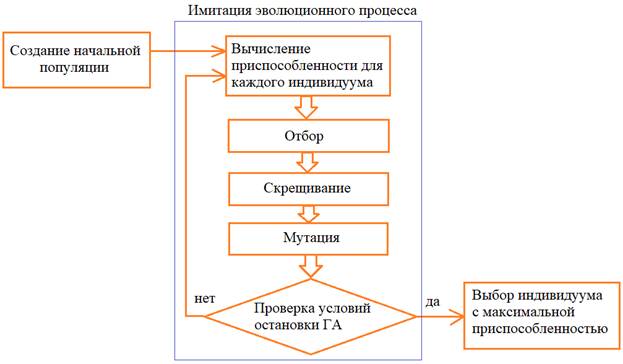 Параметры:
Функция активации: ReLU
Архитектура нейронной сети: 2 слоя (входной и выходной)
Выходной слой: размерность N (количество вант)
Входной слой: размерность K (количество ограничений)
Функция потерь: средняя квадратичная ошибка (MSE)
Найти: Усилия предварительного натяжения вант
Задача: Необходимо обеспечить отсутствие прогиба в центре пролетного строения так, чтобы не допустить отрыва пролетного строения от постоянной опоры.
Результат: индивид с наилучшим значением функции приспособленности
10
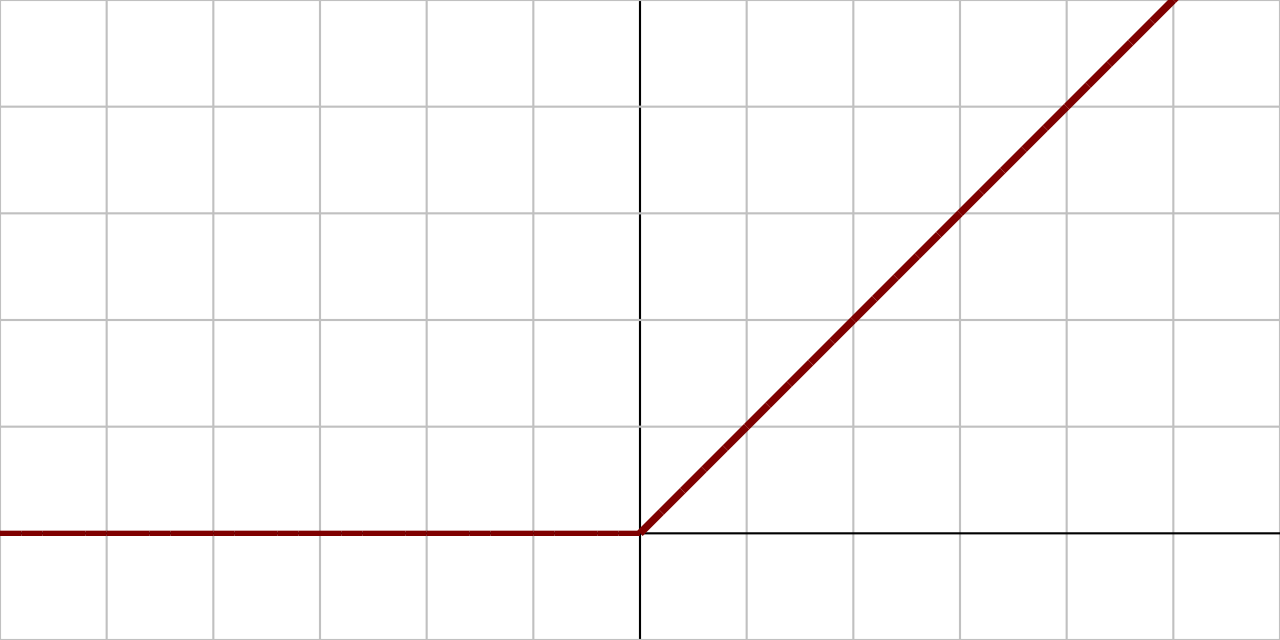 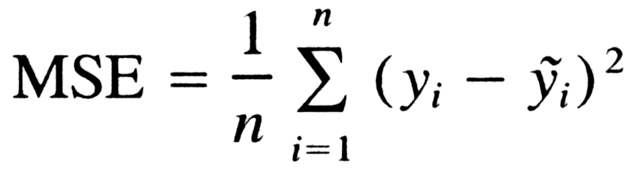 Функция ReLU
Генетический алгоритм
Непосредственное вычисление усилий предварительного натяжения вант
Результаты
Дано: Опорные реакции в точках крепления балки жесткости с опорой, вертикальные перемещение в центре пролетного строения (допустимое отклонение ±50мм)
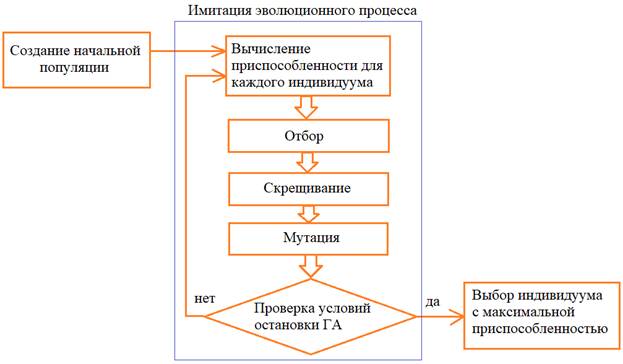 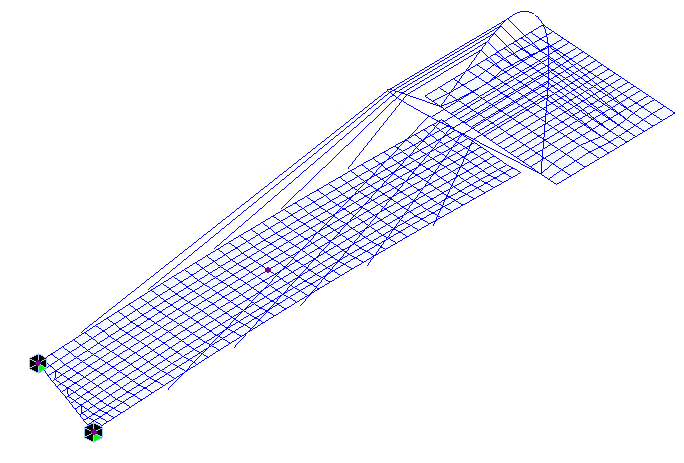 Найти: Усилия предварительного натяжения вант
Задача: Необходимо обеспечить отсутствие прогиба в центре пролетного строения так, чтобы не допустить отрыва пролетного строения от постоянной опоры.
Результат: индивид с наилучшим значением функции приспособленности
11
Результаты
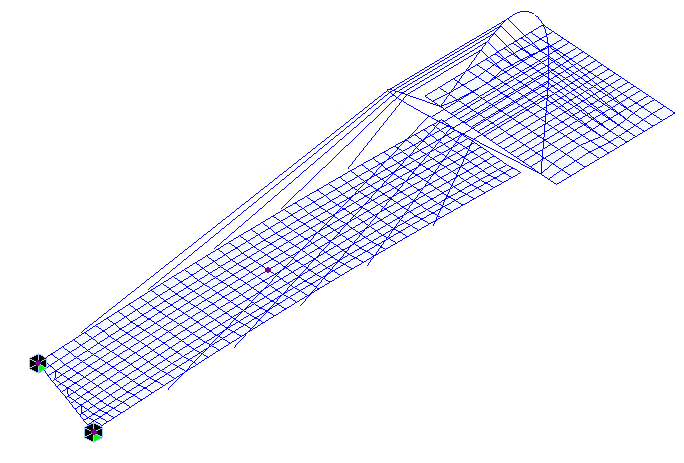 Непосредственное вычисление усилий предварительного натяжения
Дано: Опорные реакции в точках крепления балки жесткости с опорой, вертикальные перемещение в центре пролетного строения (допустимое отклонение ±50мм)
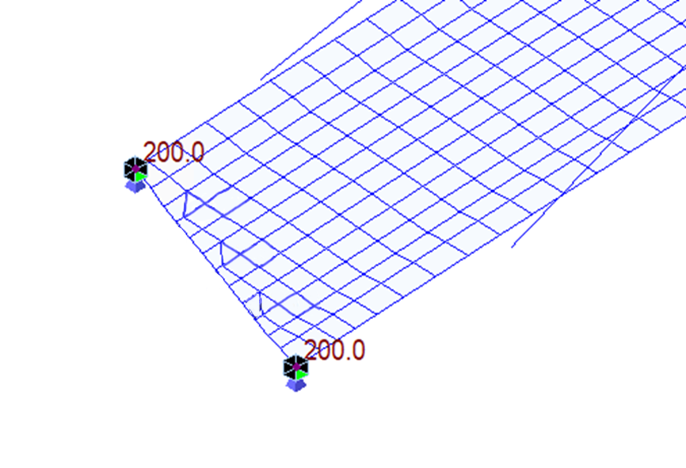 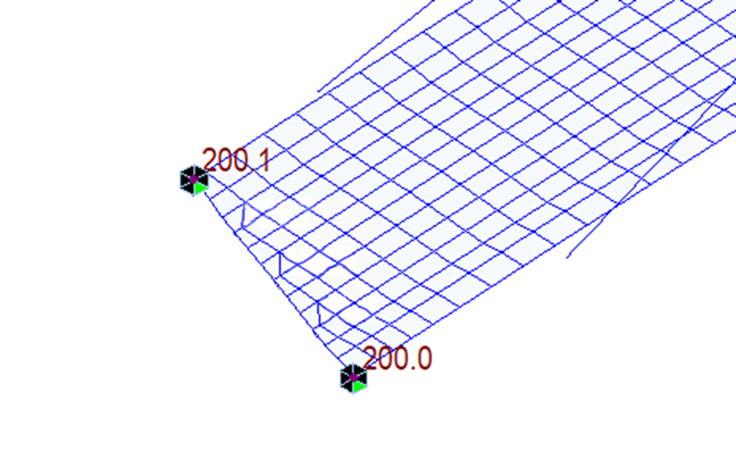 Найти: Усилия предварительного натяжения вант
Задача: Необходимо обеспечить отсутствие прогиба в центре пролетного строения так, чтобы не допустить отрыва пролетного строения от постоянной опоры.
Генетический алгоритм
Линейная регрессия
12
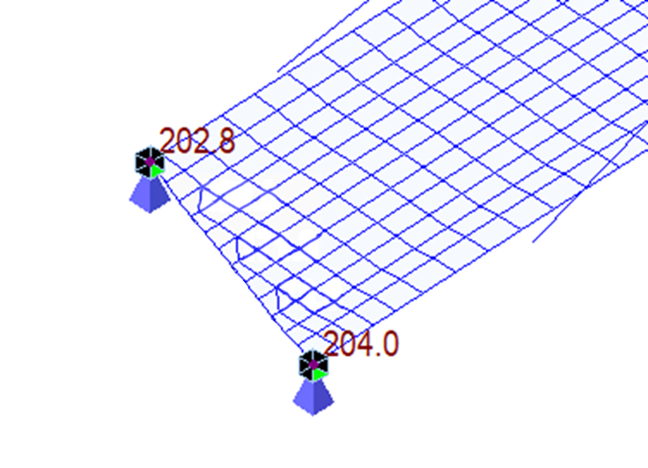 Нейронная сеть
Результаты
Непосредственное вычисление усилий предварительного натяжения
Вертикальные перемещения в центре пролетного строения
Опорные реакции
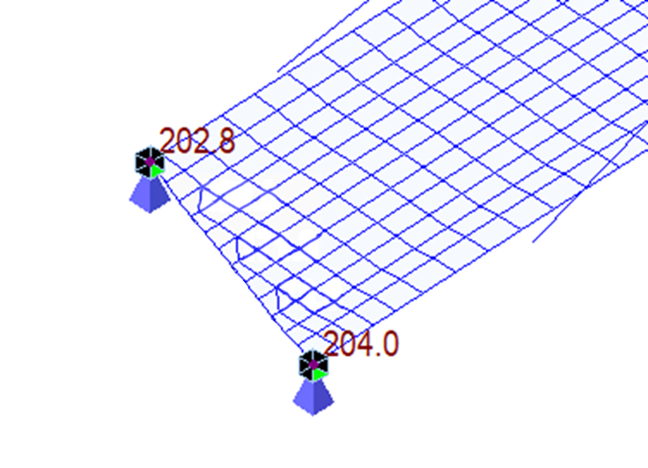 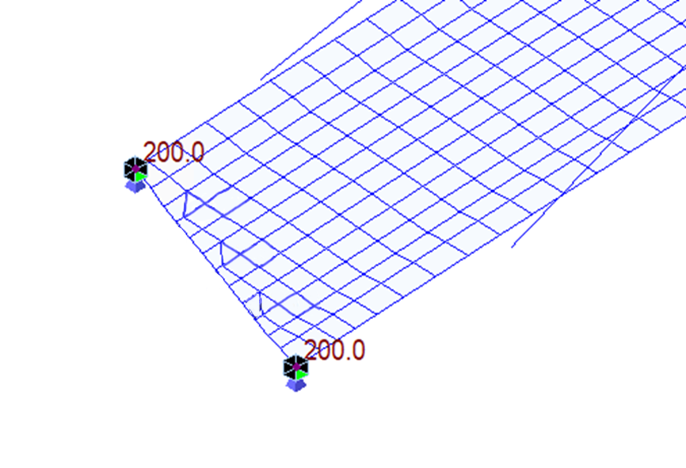 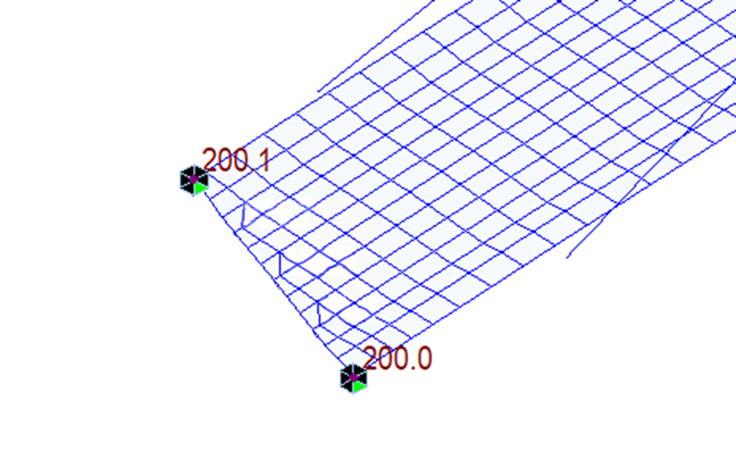 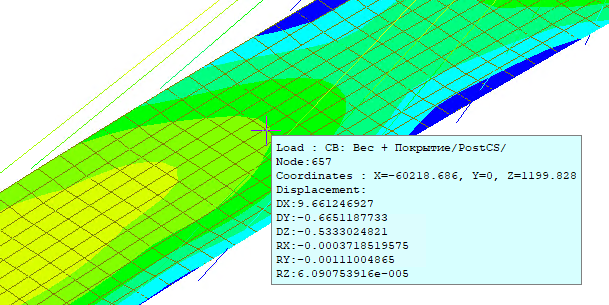 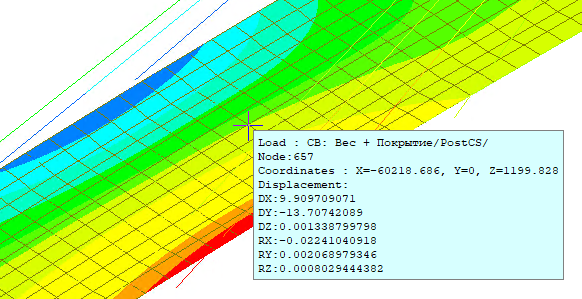 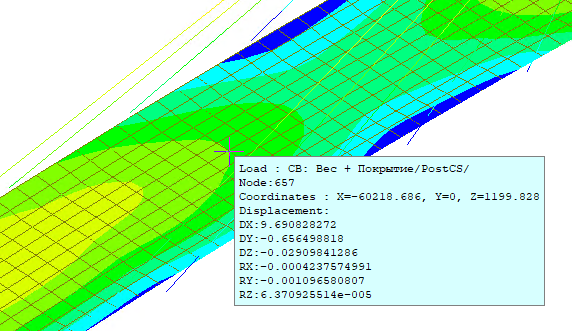 Линейная регрессия
Нейронная сеть
Генетический алгоритм
13
Вертикальное перемещение в центре пролета 0.0013мм
Вертикальное перемещение в центре пролета -0.533мм
Вертикальное перемещение в центре пролета -0.029мм
Результаты
Непосредственное вычисление усилий предварительного натяжения
Опорные реакции
Вертикальные перемещения в центре пролетного строения
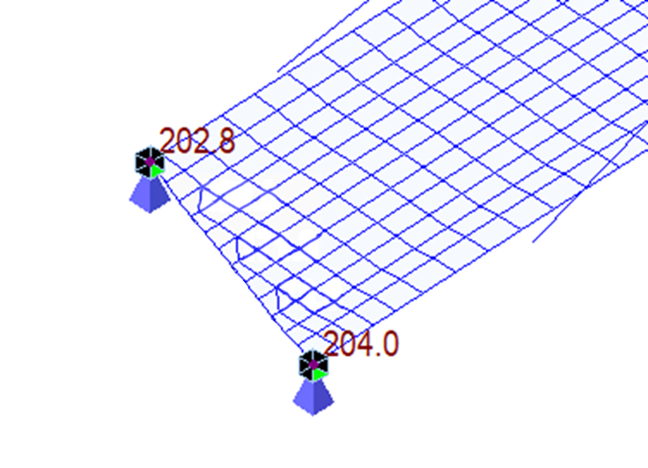 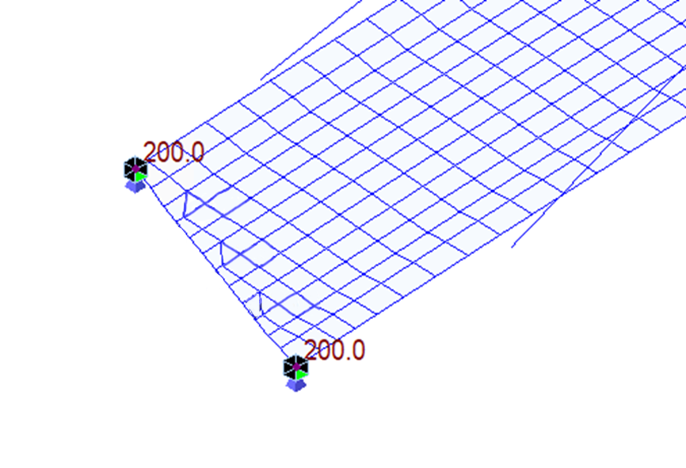 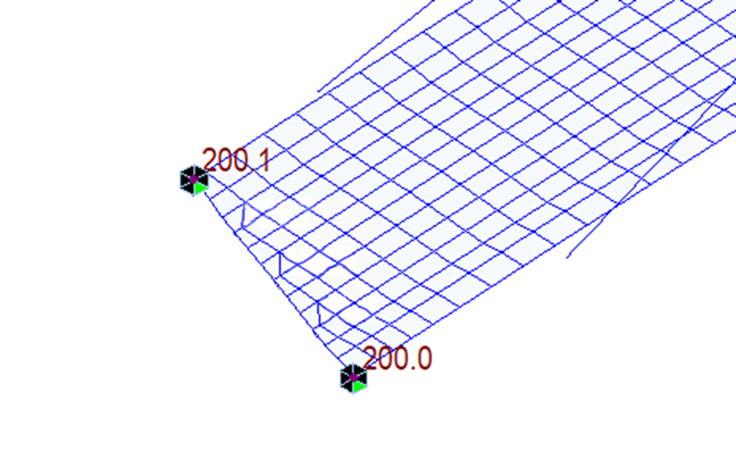 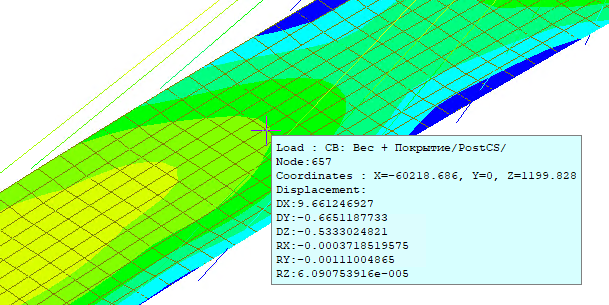 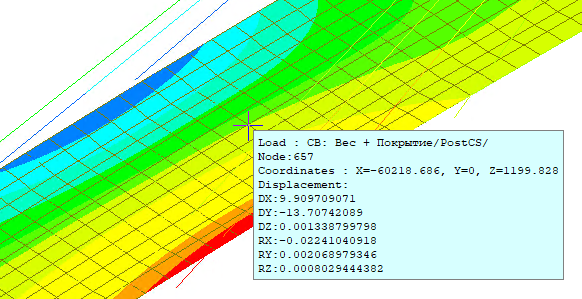 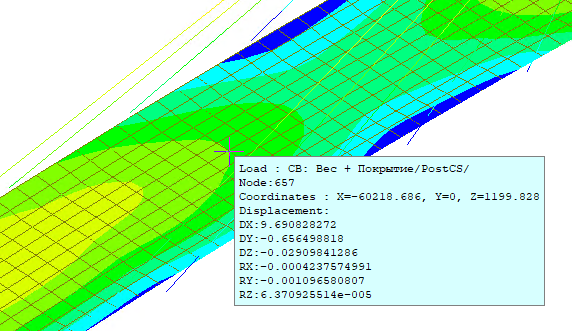 Линейная регрессия
Нейронная сеть
Генетический алгоритм
Вертикальное перемещение в центре пролета -0.029мм
Вертикальное перемещение в центре пролета -0.533мм
Вертикальное перемещение в центре пролета 0.0013мм
14
Вычисление псевдообратной матрицы Мура-Пенроуза
Результаты
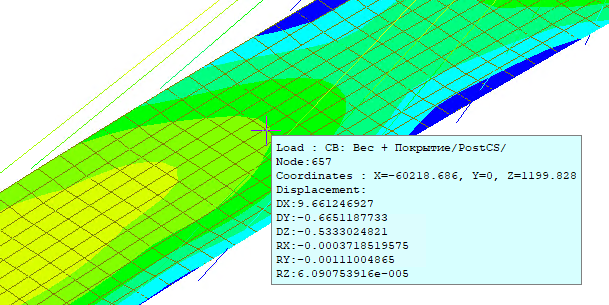 Непосредственное вычисление усилий предварительного натяжения
Вертикальные перемещения в центре пролетного строения
Линейная регрессия
Нейронная сеть
Генетический алгоритм
Псевдообратная матрица Мура-Пенроуза
Вертикальное перемещение в центре пролета 0.0013мм
Вертикальное перемещение в центре пролета -0.533мм
Вертикальное перемещение в центре пролета -0.029мм
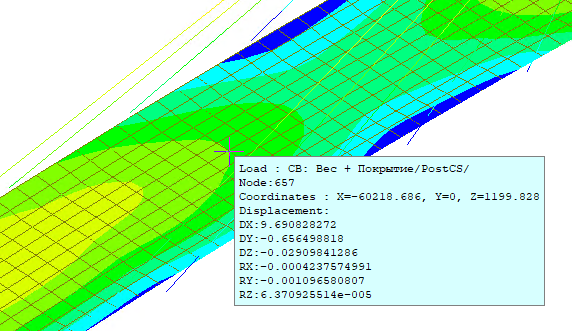 Вычисление псевдообратной матрицы Мура-Пенроуза
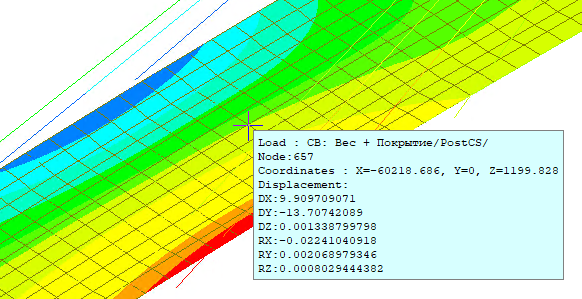 15
Вычисление псевдообратной матрицы Мура-Пенроуза
Псевдообратная матрица Мура-Пенроуза
16
Перестройка набора данных
Вычисление псевдообратной матрицы Мура-Пенроуза
Псевдообратная матрица Мура-Пенроуза
17
Генетический алгоритм
Построение псевдообратной матрицы Мура-Пенроуза
Псевдообратная матрица Мура-Пенроуза
Перестройка набора данных
Вычисление псевдообратной матрицы Мура-Пенроуза
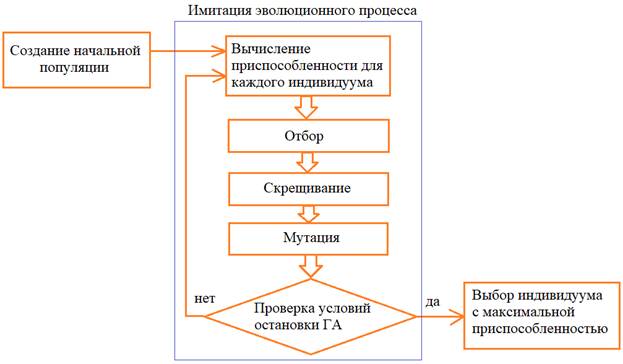 18
Результаты
Исследование вычисления псевдообратной матрицы
Критерии псевдообратной матрицы Мура-Пенроуза
Перестройка набора данных
Генетический алгоритм
Вычисление псевдообратной матрицы Мура-Пенроуза
Построение псевдообратной матрицы Мура-Пенроуза
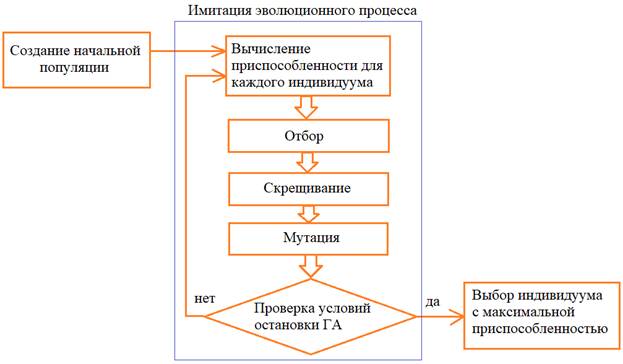 19
Результаты
Генетический алгоритм
Исследование вычисления псевдообратной матрицы
Построение псевдообратной матрицы Мура-Пенроуза
Критерии псевдообратной матрицы Мура-Пенроуза
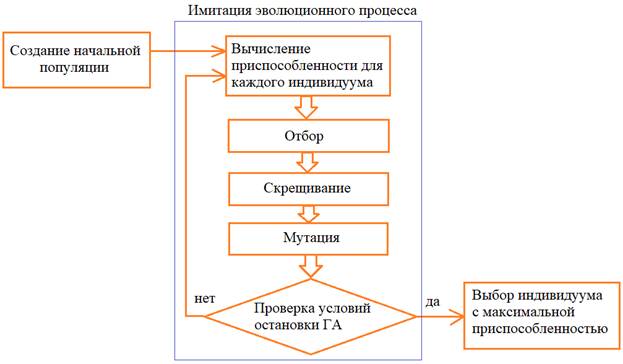 20
Результаты
Исследование вычисления псевдообратной матрицы
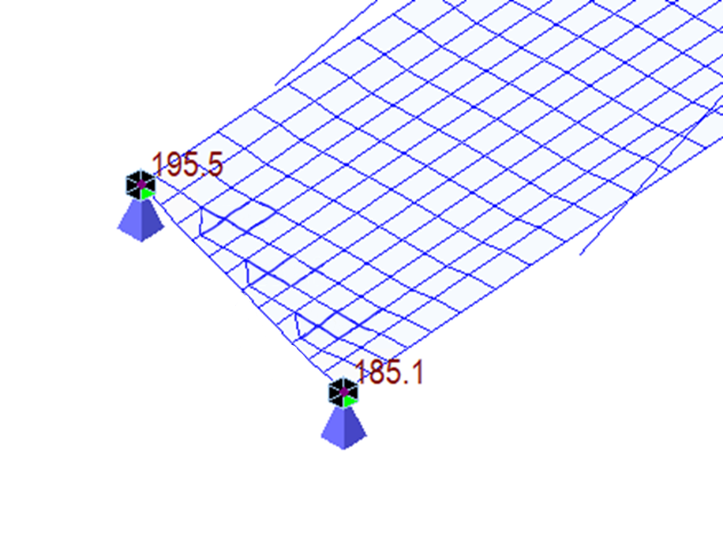 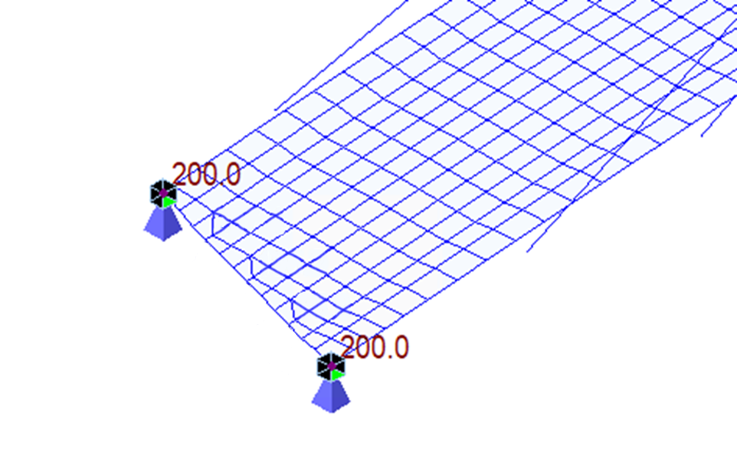 Матрица коэффициентов модели линейной регрессии
Генетический алгоритм
21
Критерии псевдообратной матрицы Мура-Пенроуза
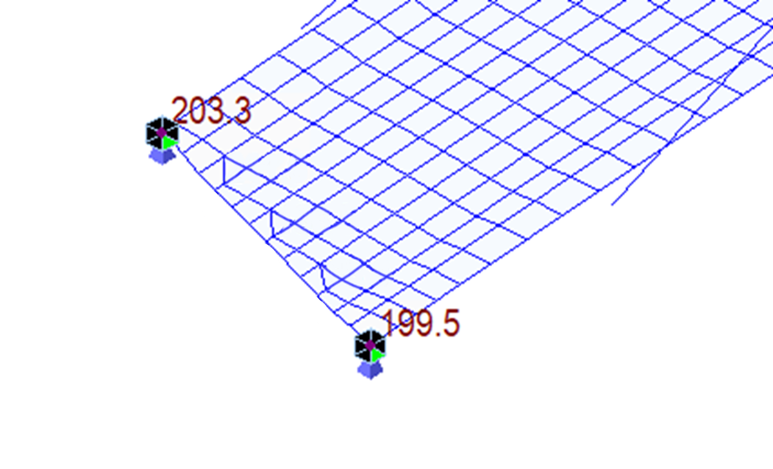 Матрица весовых коэффициентов нейронной сети
Результаты
Исследование вычисления псевдообратной матрицы
Вертикальные перемещения в центре пролетного строения
Опорные реакции
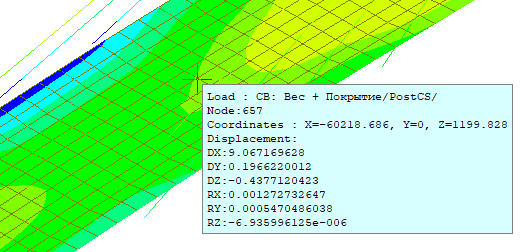 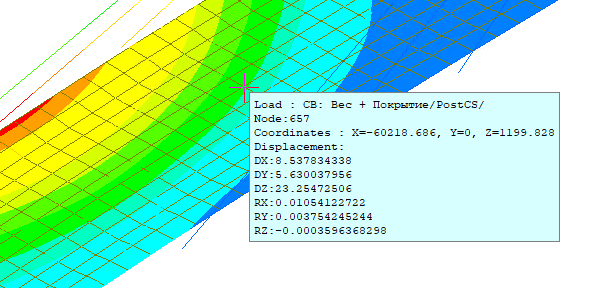 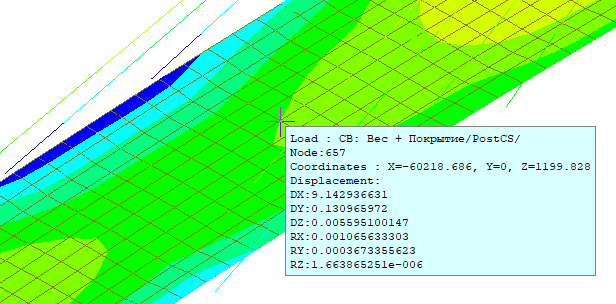 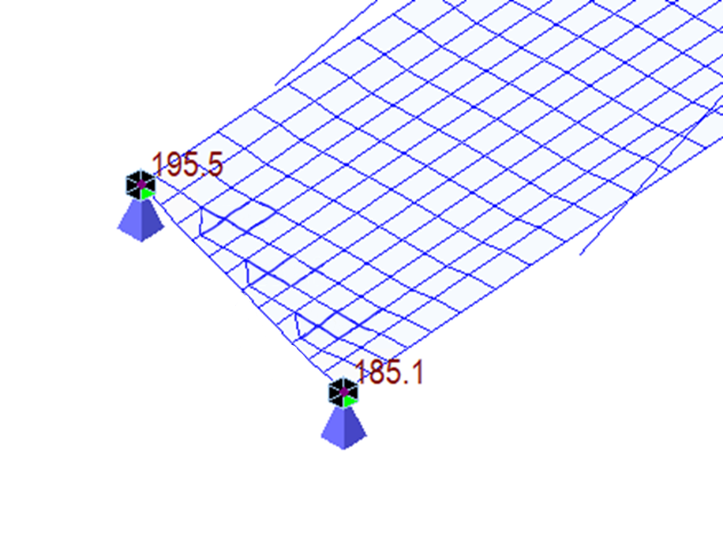 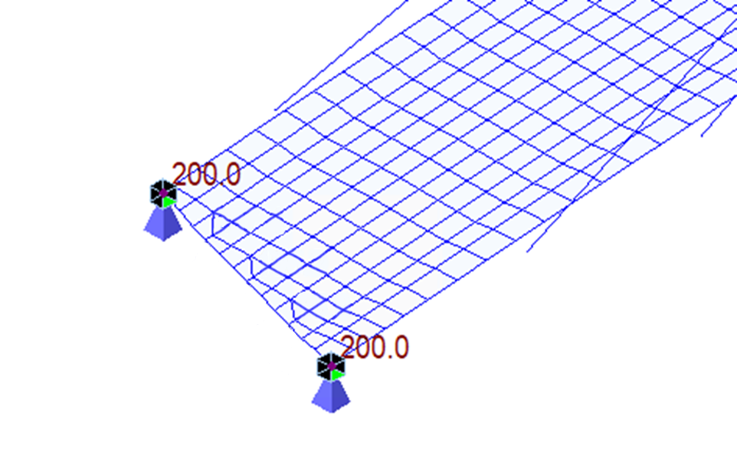 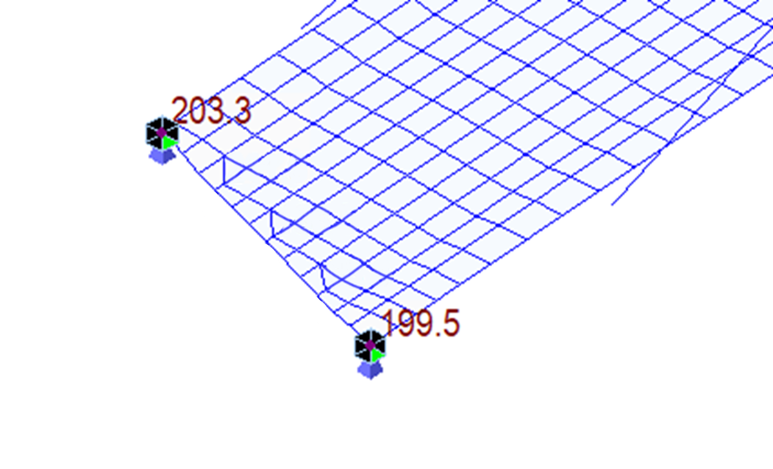 Матрица весовых коэффициентов нейронной сети
Матрица коэффициентов модели линейной регрессии
Генетический алгоритм
22
Вертикальное перемещение в центре пролета 0.055мм
Вертикальное перемещение в центре пролета -0.4377мм
Вертикальное перемещение в центре пролета 23.254мм
Выводы
Результаты
Исследование вычисления псевдообратной матрицы
Вертикальные перемещения в центре пролетного строения
Опорные реакции
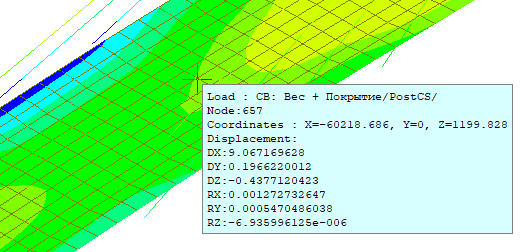 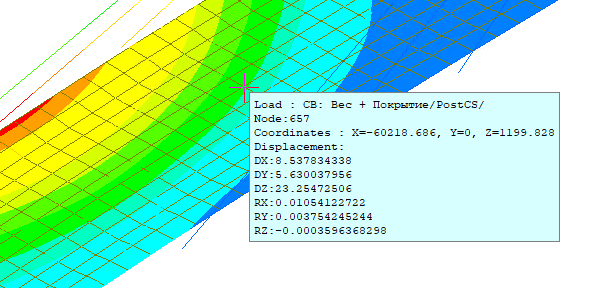 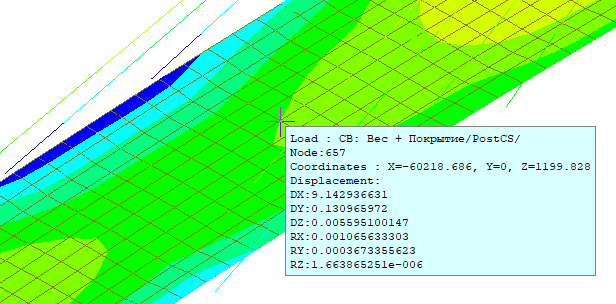 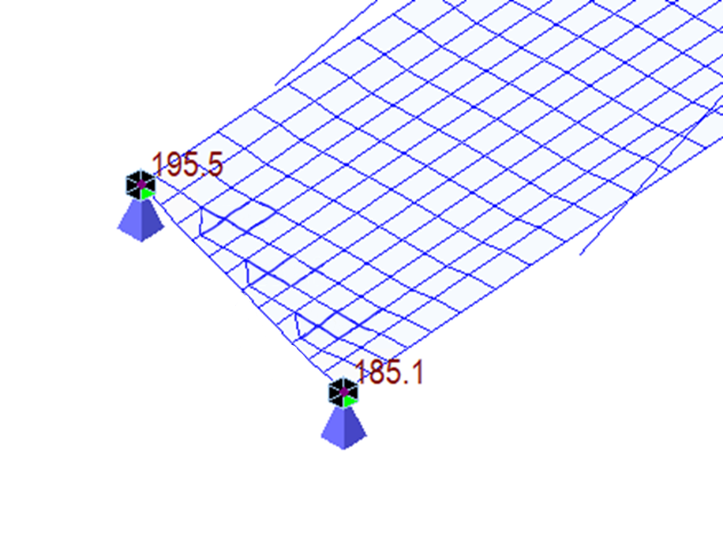 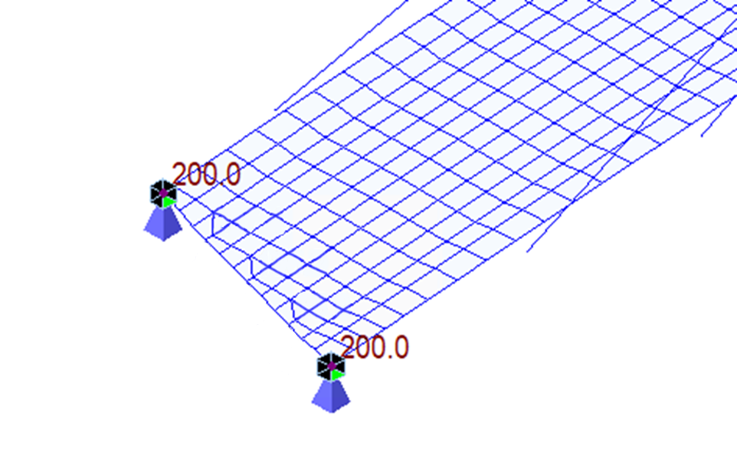 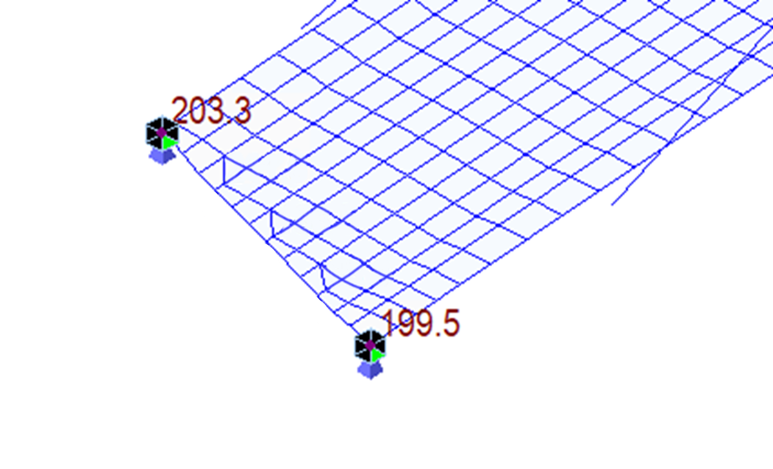 Матрица весовых коэффициентов нейронной сети
Матрица коэффициентов модели линейной регрессии
Генетический алгоритм
Вертикальное перемещение в центре пролета -0.4377мм
Вертикальное перемещение в центре пролета 23.254мм
Вертикальное перемещение в центре пролета 0.055мм
23
Поставленная задача была решена двумя способами
Все исследуемые методы показали удовлетворительные результаты в задаче непосредственного вычисления усилий предварительного натяжения вант
При помощи линейной регрессии и нейронной сети были построены обобщенные обратные матрицы
При помощи генетического алгоритма была построена псевдообратная матрицы Мура-Пенроуза
Все исследуемые методы показали удовлетворительные результаты в задаче построения обратной матрицы, при помощи которой вычислялись усилия предварительного натяжения вант
Результаты работы демонстрируют возможность упрощения поиска усилий предварительного натяжения вант
Результаты
Благодарю за внимание!

С радостью отвечу на возникшие вопросы!
Исследование вычисления псевдообратной матрицы
Вертикальные перемещения в центре пролетного строения
Выводы
Поставленная задача была решена двумя способами
Все исследуемые методы показали удовлетворительные результаты в задаче непосредственного вычисления усилий предварительного натяжения вант
При помощи линейной регрессии и нейронной сети были построены обобщенные обратные матрицы
При помощи генетического алгоритма была построена псевдообратная матрицы Мура-Пенроуза
Все исследуемые методы показали удовлетворительные результаты в задаче построения обратной матрицы, при помощи которой вычислялись усилия предварительного натяжения вант
Результаты работы демонстрируют возможность упрощения поиска усилий предварительного натяжения вант
24
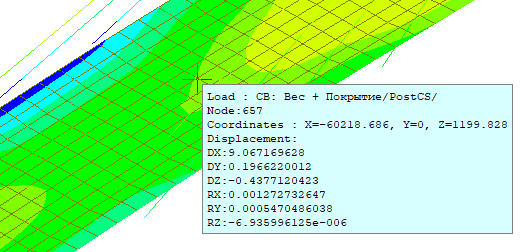 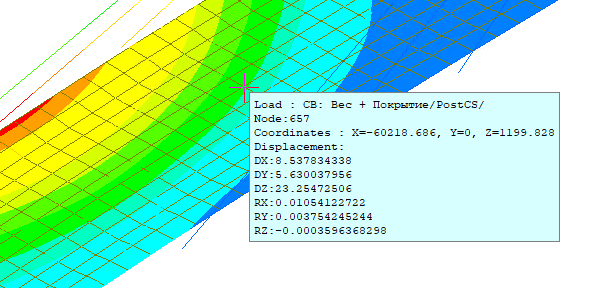 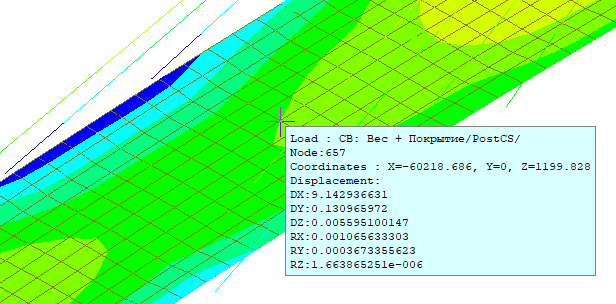 Матрица весовых коэффициентов нейронной сети
Матрица коэффициентов модели линейной регрессии
Генетический алгоритм
Вертикальное перемещение в центре пролета -0.4377мм
Вертикальное перемещение в центре пролета 23.254мм
Вертикальное перемещение в центре пролета 0.055мм
Благодарю за внимание!

С радостью отвечу на возникшие вопросы!
25
Выводы
Поставленная задача была решена двумя способами
Все исследуемые методы показали удовлетворительные результаты в задаче непосредственного вычисления усилий предварительного натяжения вант
При помощи линейной регрессии и нейронной сети были построены обобщенные обратные матрицы
При помощи генетического алгоритма была построена псевдообратная матрицы Мура-Пенроуза
Все исследуемые методы показали удовлетворительные результаты в задаче построения обратной матрицы, при помощи которой вычислялись усилия предварительного натяжения вант
Результаты работы демонстрируют возможность упрощения поиска усилий предварительного натяжения вант
Нейронная сеть
Вычисление псевдообратной матрицы Мура-Пенроуза
26
Построение набора данных
Параметры вант
Интервалы построения набора данных
27
Результаты
Непосредственное вычисление усилий предварительного натяжения
Задача равной размерности
Задача: определение таких усилий предварительного натяжения, чтобы вертикальные перемещения в точках крепления вант с пролетным строением было минимальным
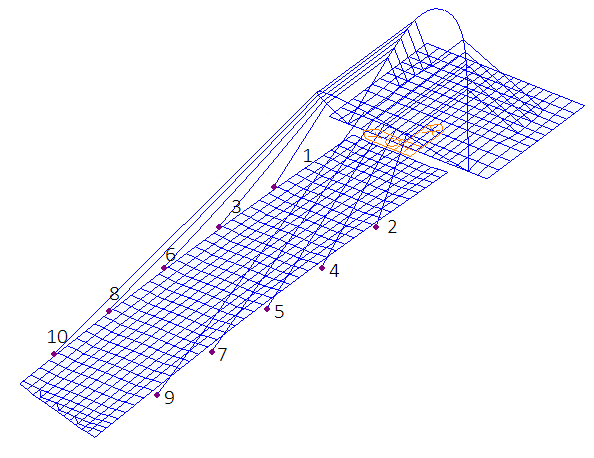 28
Результаты
Непосредственное вычисление усилий предварительного натяжения
Задача равной размерности
29
Результаты
Непосредственное вычисление усилий предварительного натяжения
Задача равной размерности
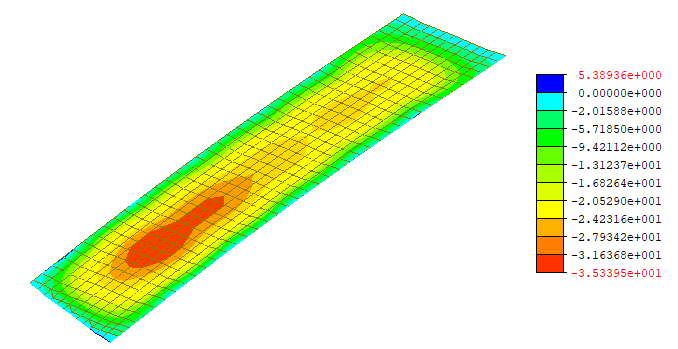 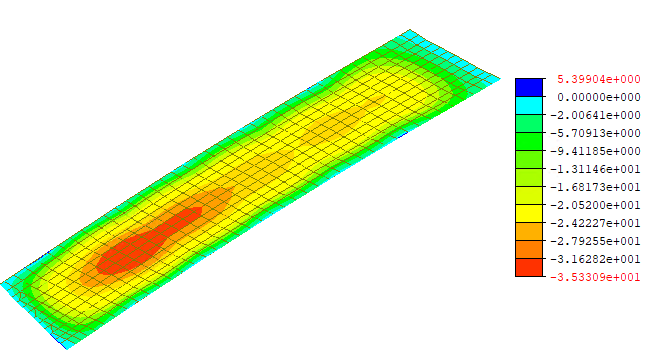 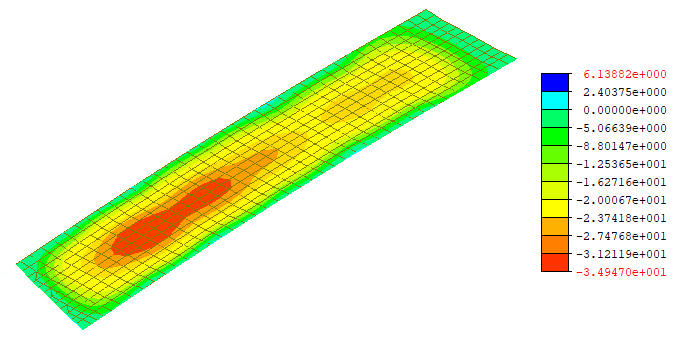 Линейная регрессия
Нейронная сеть
Генетический алгоритм
30
Результаты
Непосредственное вычисление усилий предварительного натяжения
Задача равной размерности
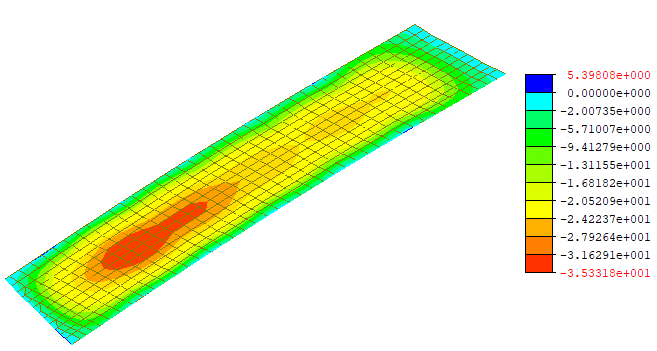 31
Результаты
Непосредственное вычисление усилий предварительного натяжения
Задача равной размерности
Значение относительной ошибки по сравнению с точным решением
32
Результаты
Непосредственное вычисление усилий предварительного натяжения
Задача равной размерности
Процентное соотношение результатов, чьи наблюдаемые параметры (вертикальные перемещения в отслеживаемых точках) соответствуют определенной области, к общему числу индивидов
33
Результаты
Непосредственное вычисление усилий предварительного натяжения
Деформированное состояния
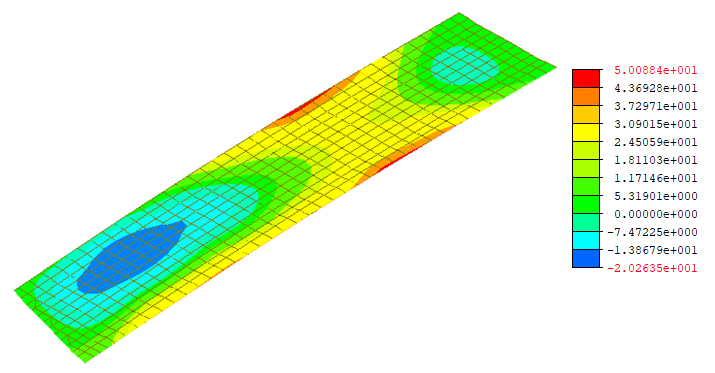 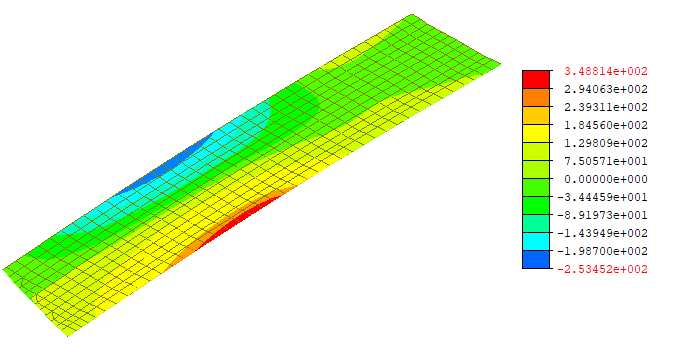 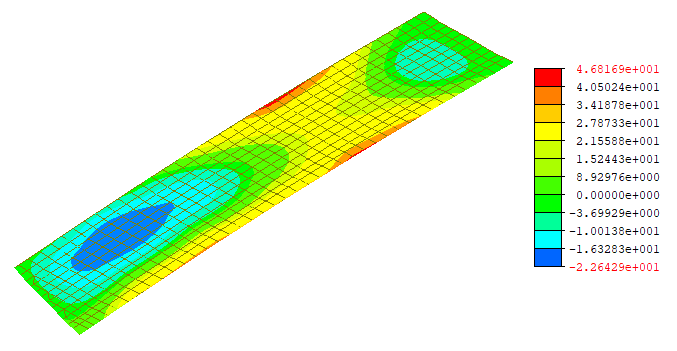 Линейная регрессия
Нейронная сеть
Генетический алгоритм
34
Результаты
Исследование вычисления псевдообратной матрицы
35
Результаты
Исследование вычисления псевдообратной матрицы
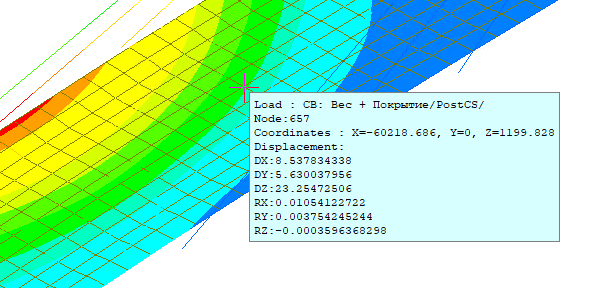 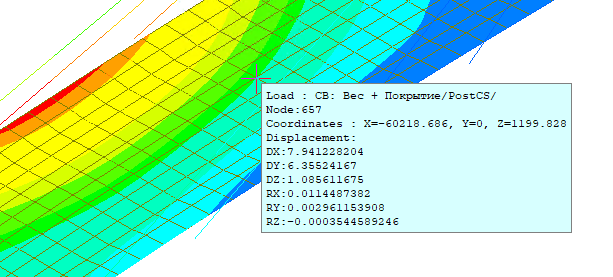 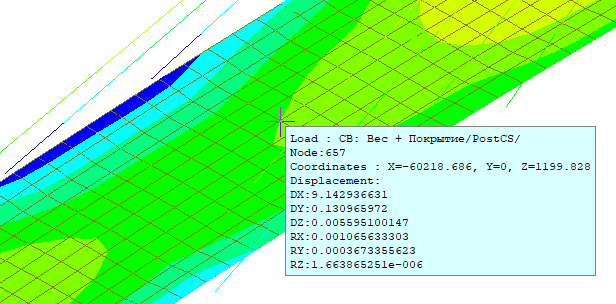 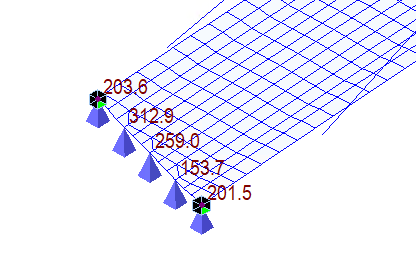 Матрица коэффициентов модели линейной регрессии
Генетический алгоритм
Вертикальные перемещения в отслеживаемой точке
Вертикальное перемещение в центре пролета 1.0856мм
Опорные реакции
Вертикальное перемещение в центре пролета 0.055мм
Вертикальное перемещение в центре пролета 23.254мм
36
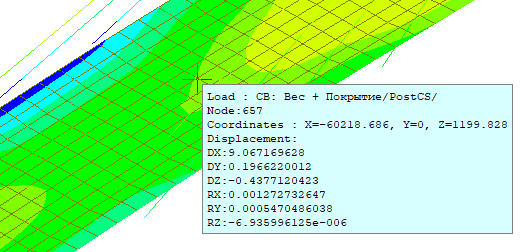 Матрица весовых коэффициентов нейронной сети
Вертикальное перемещение в центре пролета -0.4377мм
Результаты
Исследование вычисления псевдообратной матрицы
Результаты, полученные при помощи псевдообратной матрицы Мура-Пенроуза, вычисленной библиотекой linalg
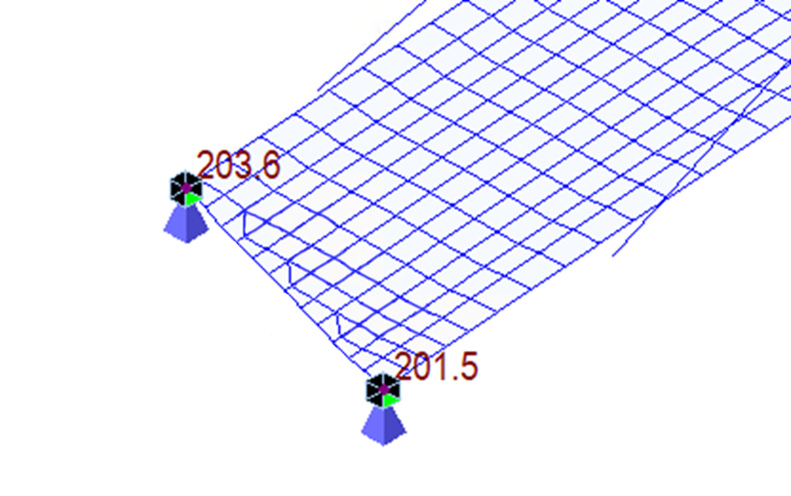 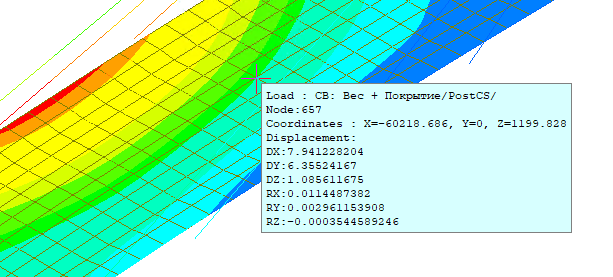 Вертикальные перемещения в отслеживаемой точке
Опорные реакции
Вертикальное перемещение в центре пролета 1.0856мм
37
Выводы
Поставленная проблема была решена двумя способами
Удовлетворительные результаты, полученные непосредственным вычислением усилий предварительного натяжения, полученные всеми исследуемыми методами
Приближенное построение обобщенной обратной матрицы при помощи линейной регрессии и нейронной сети
Приближенное построение псевдообратной матрицы Мура-Пенроуза при помощи генетического алгоритма
Удовлетворительные результаты, полученные при помощи построенных обратных матриц, вычисленных всеми исследуемыми методами
Результаты
Исследование вычисления псевдообратной матрицы
Деформированное состояния
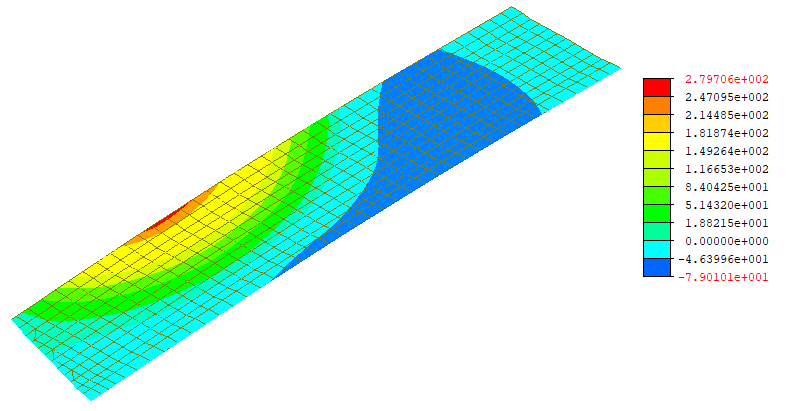 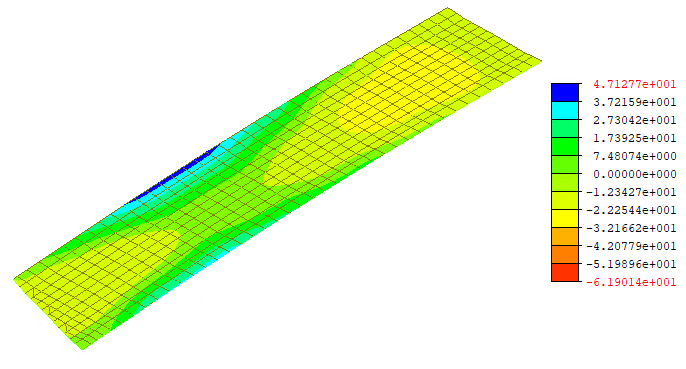 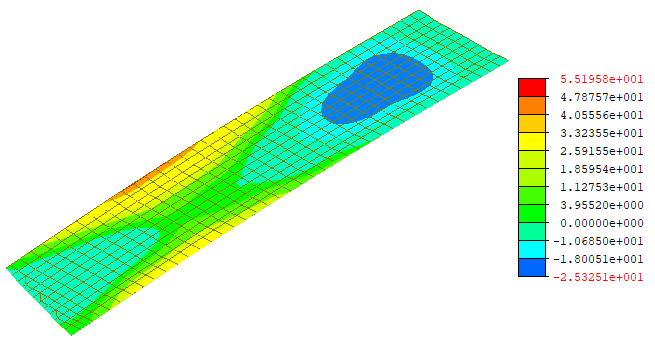 Матрица весовых коэффициентов нейронной сети
Матрица коэффициентов модели линейной регрессии
Генетический алгоритм
38
Анализ результатов
Линейная регрессия
39
Анализ результатов
Нейронная сеть
40
Анализ результатов
Генетический алгоритм
41
Перспектива будущих исследований
Анализ устойчивости построенных моделей и обратных матриц
Иные способы использования нейронной сети
Проверка полученных результатов на конструктивно более сложных вантовых мостовых сооружениях
42
Перспектива будущих исследований
Выводы
Поставленная проблема была решена двумя способами
Удовлетворительные результаты, полученные непосредственным вычислением усилий предварительного натяжения, полученные всеми исследуемыми методами
Приближенное построение обобщенной обратной матрицы при помощи линейной регрессии и нейронной сети
Приближенное построение псевдообратной матрицы Мура-Пенроуза при помощи генетического алгоритма
Удовлетворительные результаты, полученные при помощи построенных обратных матриц, вычисленных всеми исследуемыми методами
Благодарю за внимание!

С радостью отвечу на возникшие вопросы!
Исследование стабильности решений, получаемых представленными в работе методами, по отношению к малому изменению жесткостных параметров механической системы, а также по отношению к малому изменению требуемых значений наблюдаемых параметров.
43